Fractions: Converting Improper Fractions to Mixed Numbers
Intelligent Practice
Silent 
Teacher
Narration
Your Turn
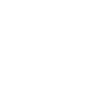 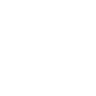 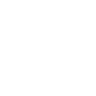 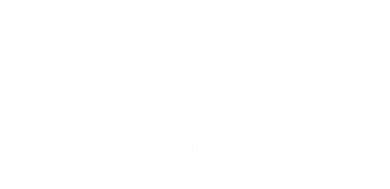 Example
For more videos visit mrbartonmaths.com/videos
Worked Example
Your Turn
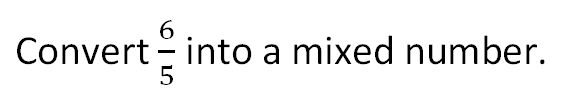 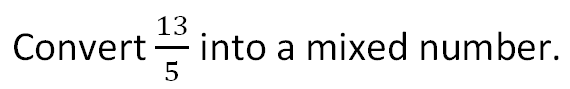 Convert
@fortyninecubed
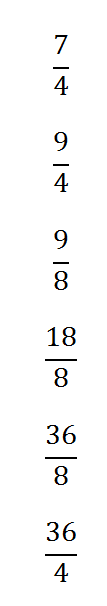 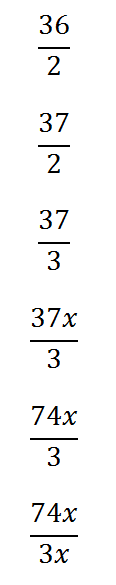 @fortyninecubed
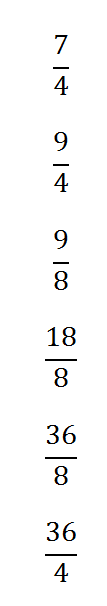 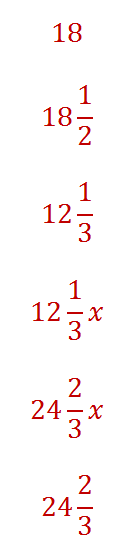 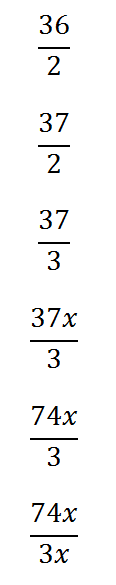 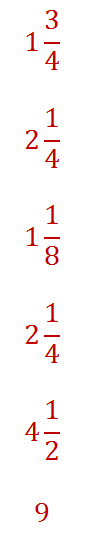 @fortyninecubed